Работа с кадрами. 
Корпоративный проект «Стиль жизни», как технология формирования имиджа организации. Опыт работы с новыми сотрудниками.
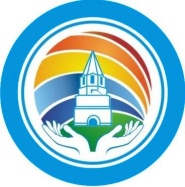 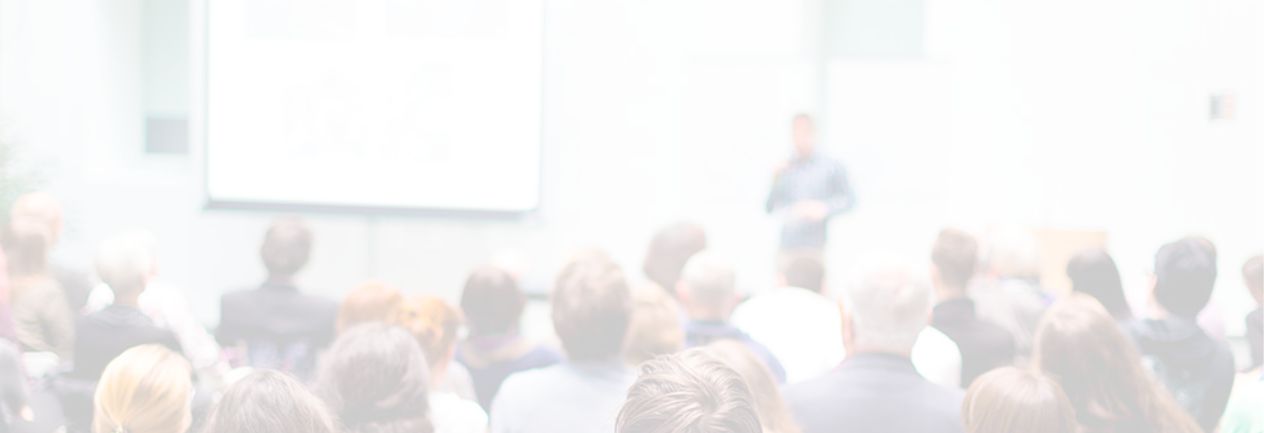 Киреева Наталья Александровна, директор АНО «ЦСОН «Сызранский»
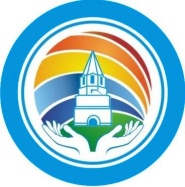 5575 граждан состоят на социальном обслуживании, из них 
1817 подопечных проживают в сельской местности.
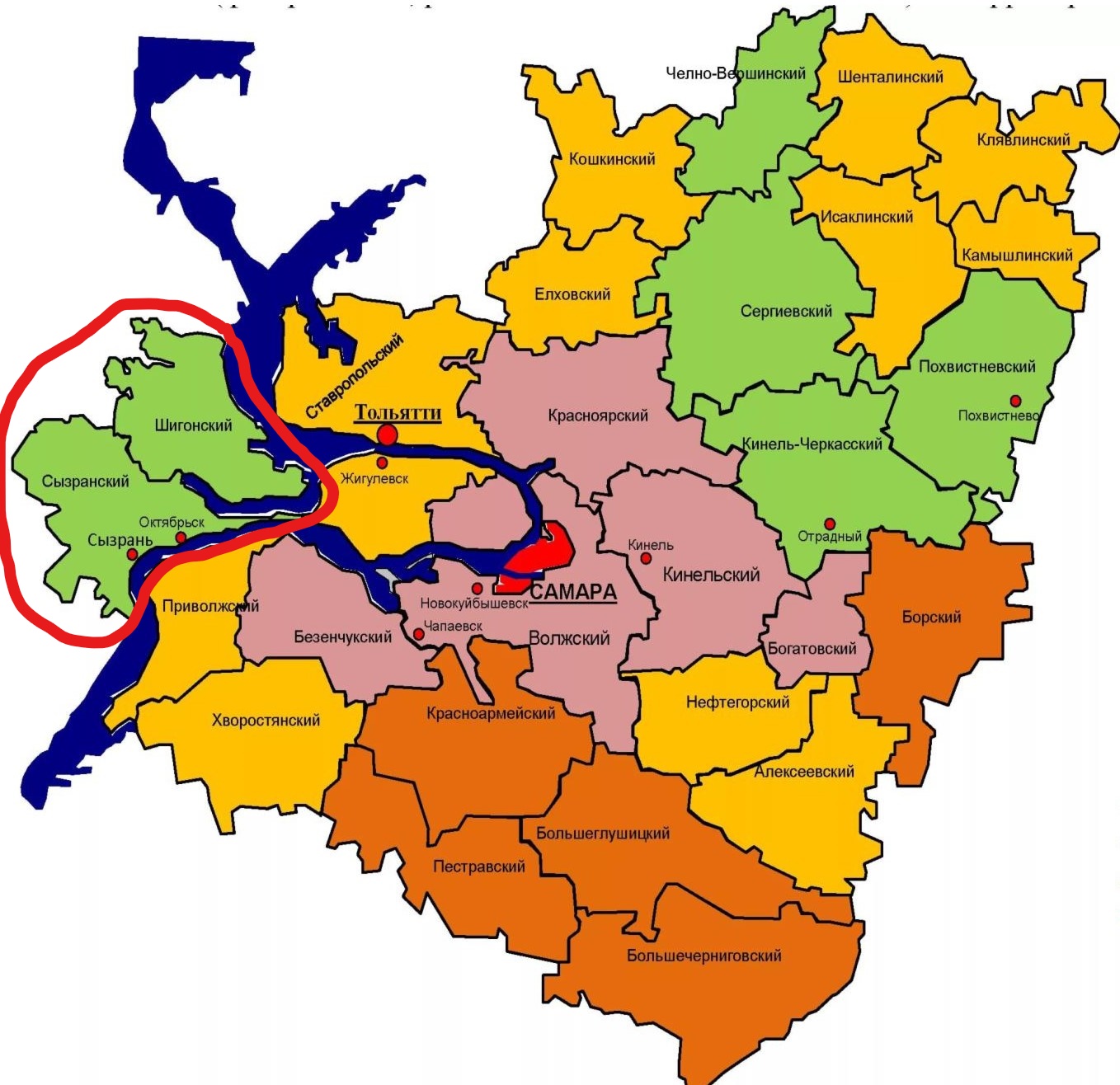 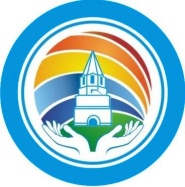 Количество работников - 591 человек, 
Количество социальных работников женщин – 510 человек.
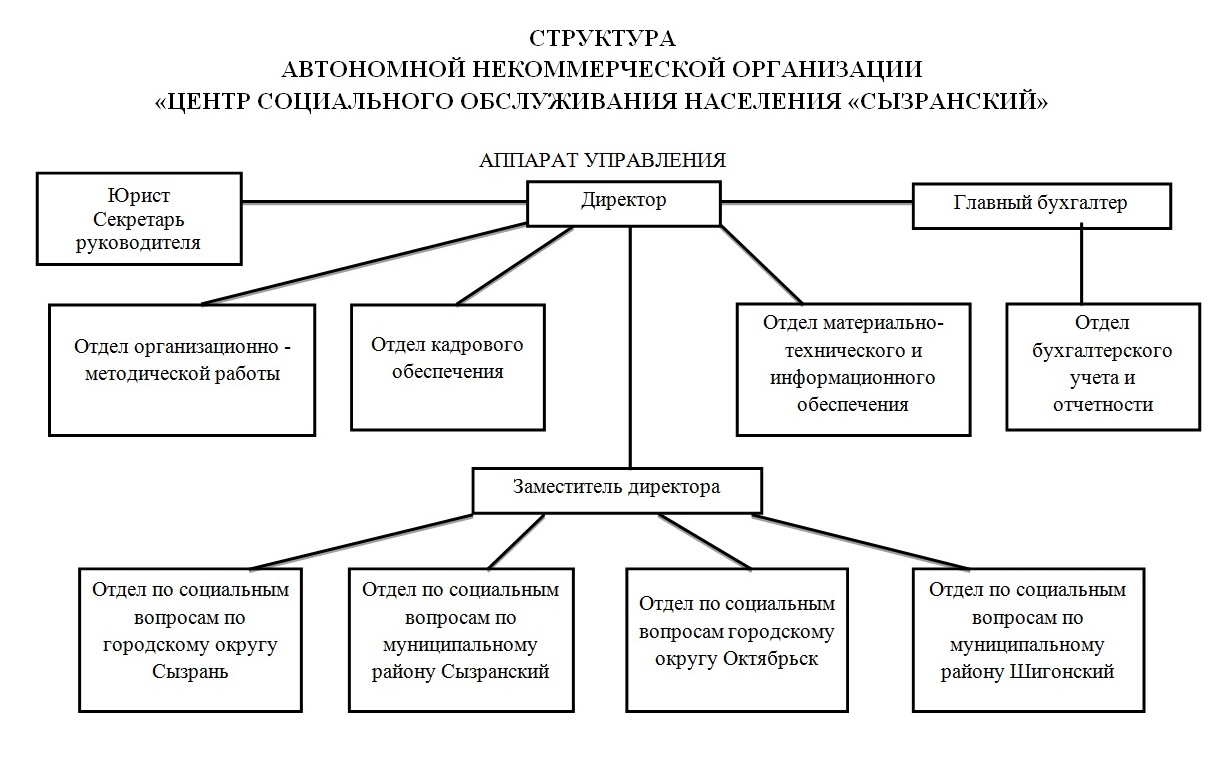 Проект «Стиль жизни»
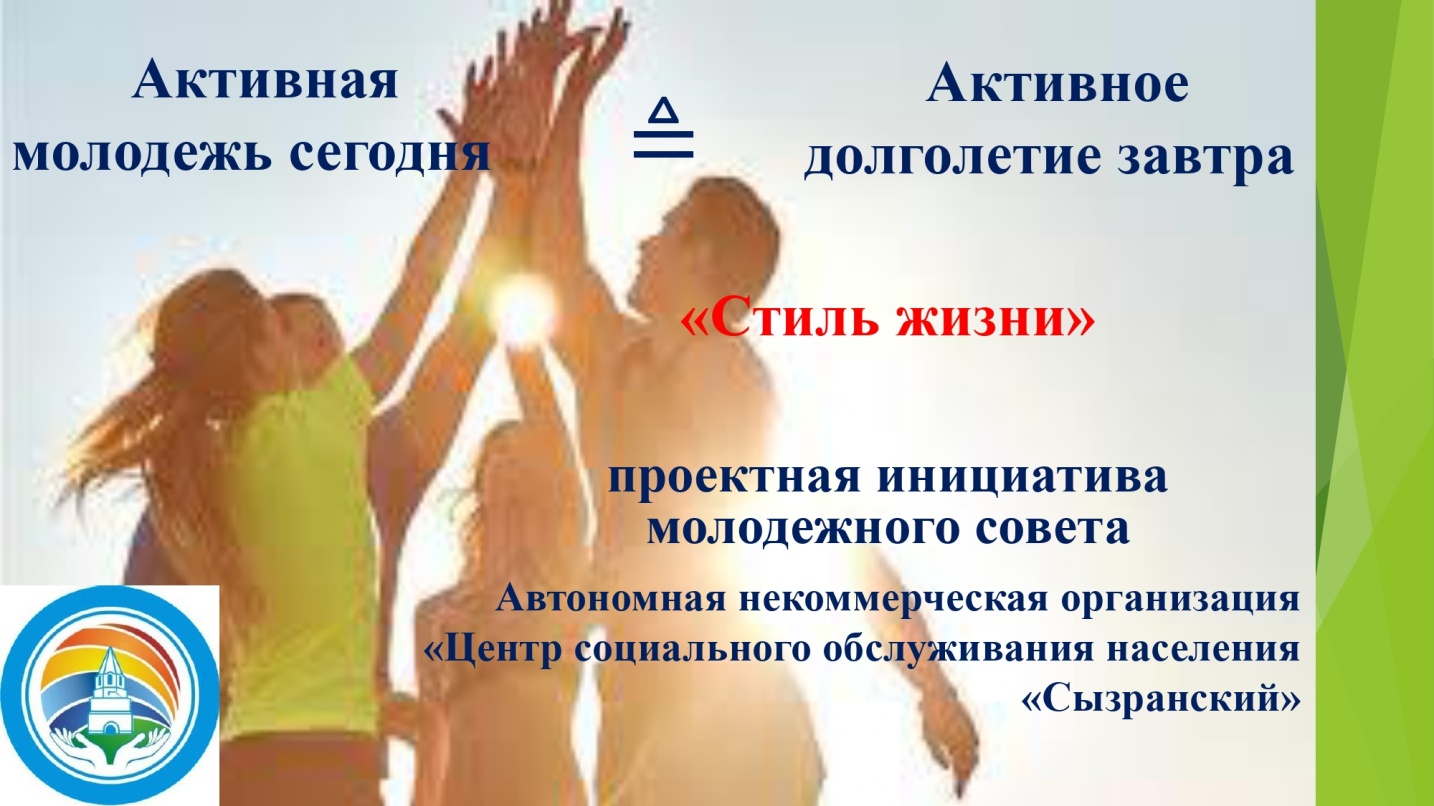 ПЛАТФОРМЫ:
«Потенциал здоровья-исследования»
«Я и мое Здоровье» 
«Территория психологического комфорта»
 «Архитектура профессионального роста»
 «Начни с культуры»
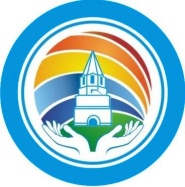 «Потенциал здоровья-исследования»
«Я и мое Здоровье»
2021
2020
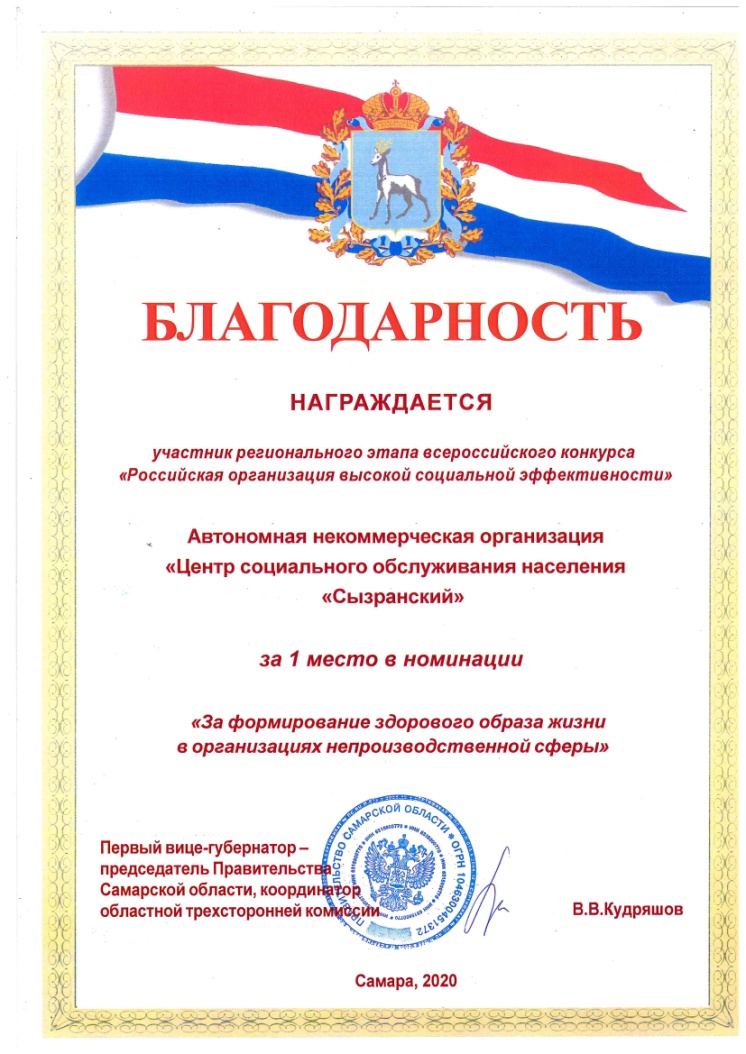 Применяется технология -  «Управление здоровьем». 
Принята корпоративная программа
 «Ступени здоровья - укрепление здоровья 
на рабочем месте» Создана «Школа здоровья»
Составлен «Профиль (паспорт) здоровья организации». Выявлены факторы риска развития хронических неинфекционных заболеваний.
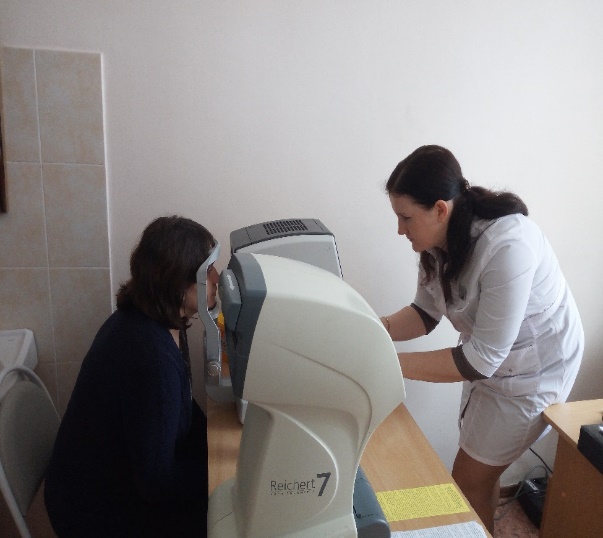 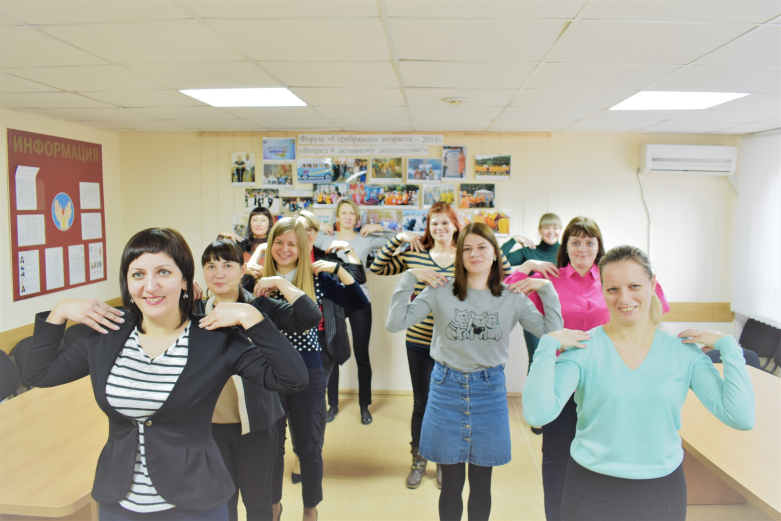 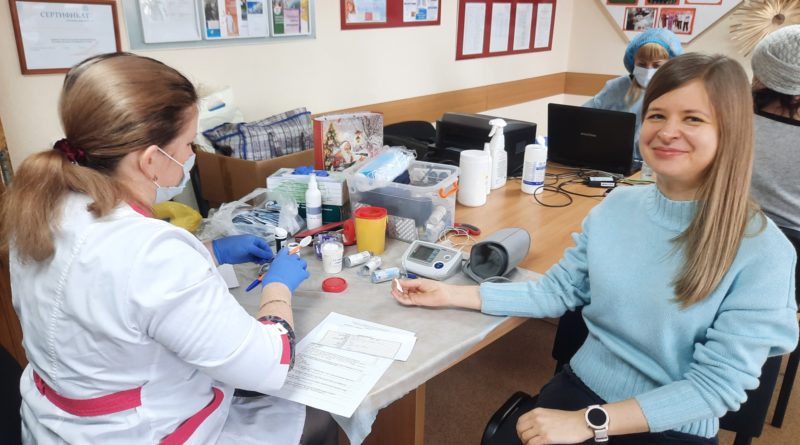 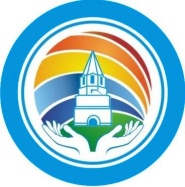 Проект «Стиль жизни»
2022
2022
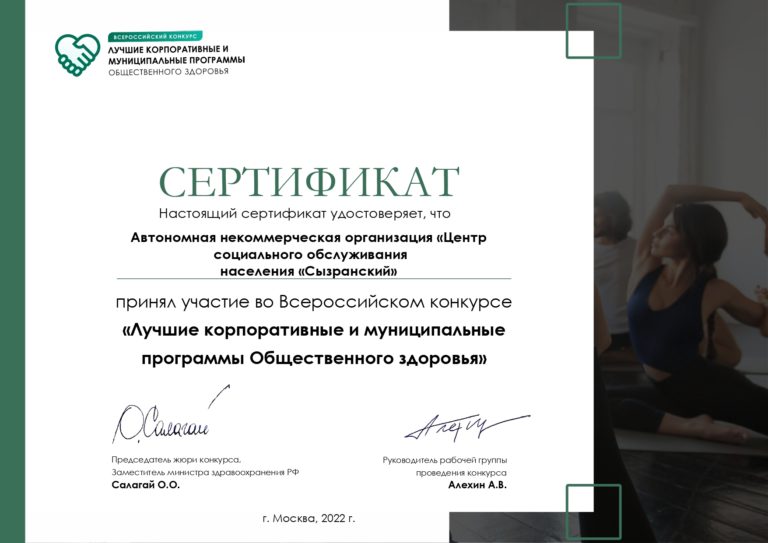 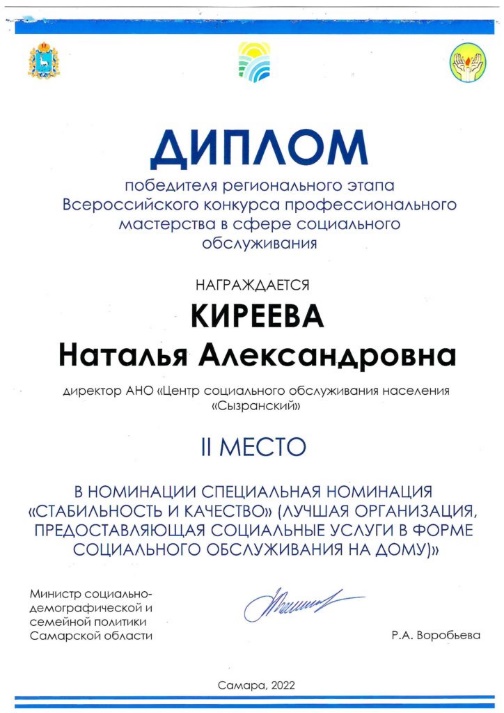 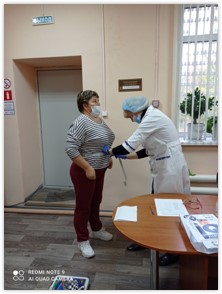 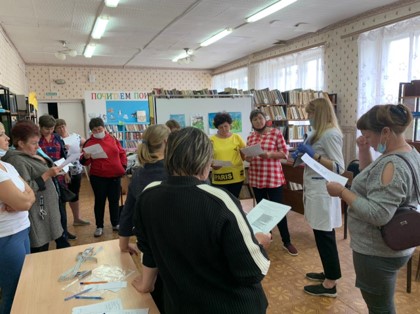 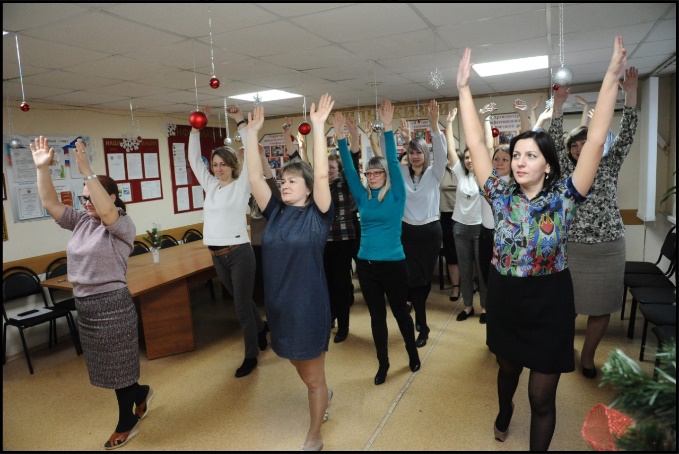 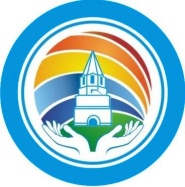 Платформа 
«Территория психологического комфорта»
Программы:
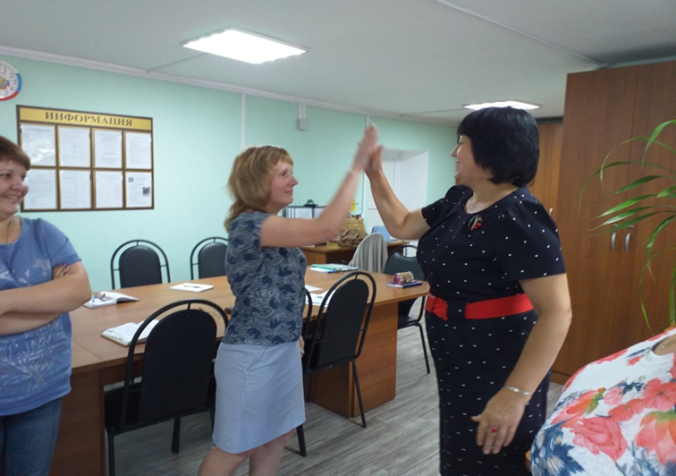 «Профессиональное выгорание»
«Новый сотрудник»
«Мы-команда»
Психологическая диагностика  «Эффектон Студио»
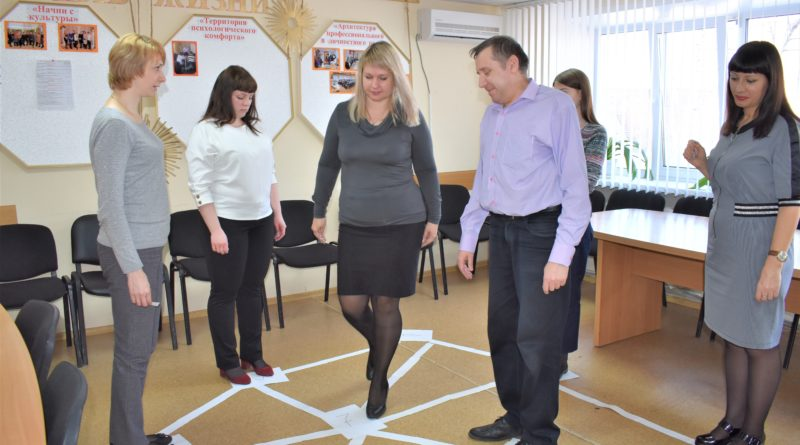 Кабинет психологической разгрузки
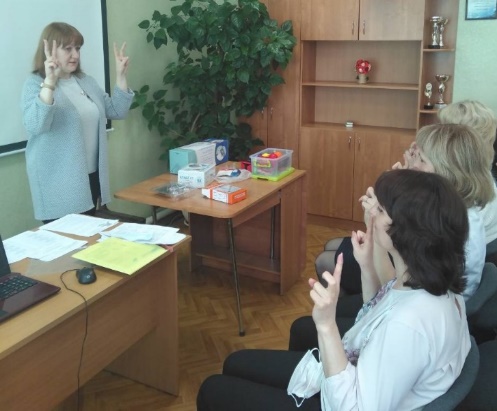 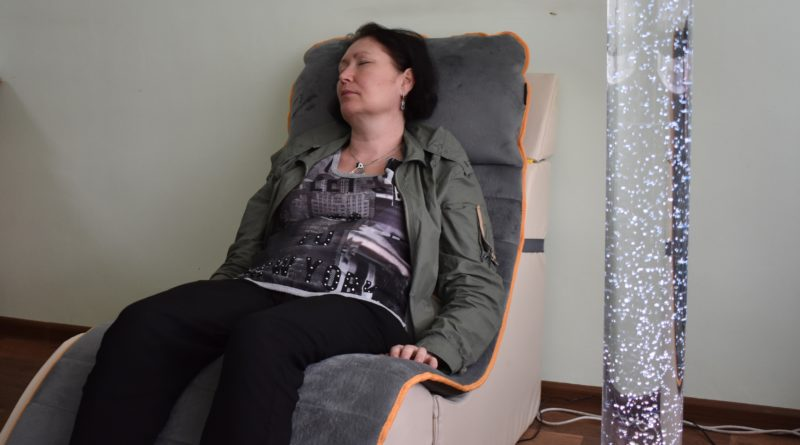 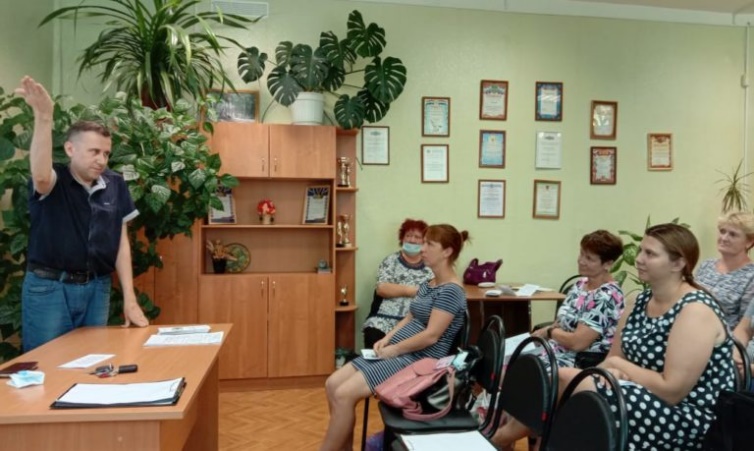 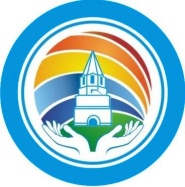 Исследовательская работа
«Исследование на определение типа трудовой мотивации».
 «Исследование социально -психологического климата в трудовом коллективе».
«Исследование трудовых коллективов на предмет сплоченности».
«Исследование эффективности использования рабочего времени». 
«Исследование психологической устойчивости  социальных работников».  
«Изучение сотрудников по типу восприятия информации».
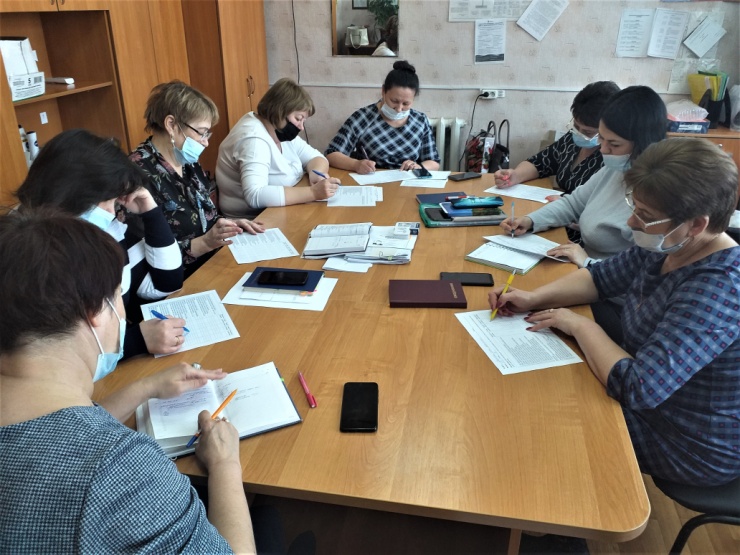 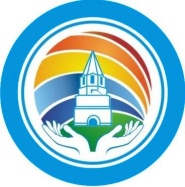 Платформа «Архитектура профессионального роста».
Технологии управления
Тренинг «Мой вклад в команду»
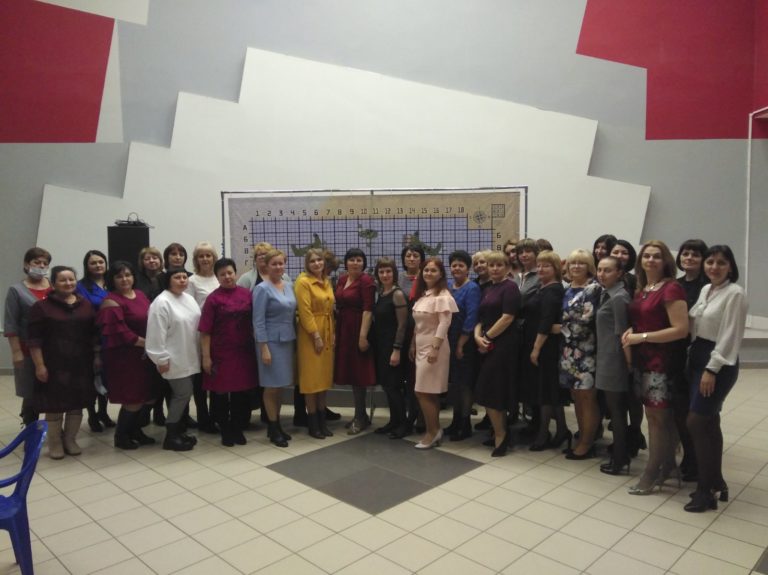 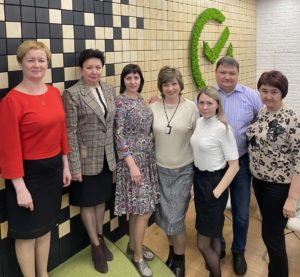 «РосКвисс»
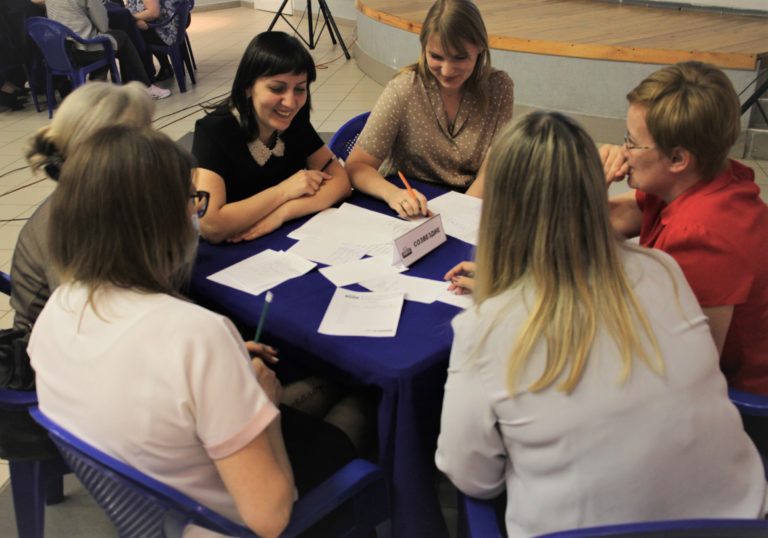 Стратегическая сессия
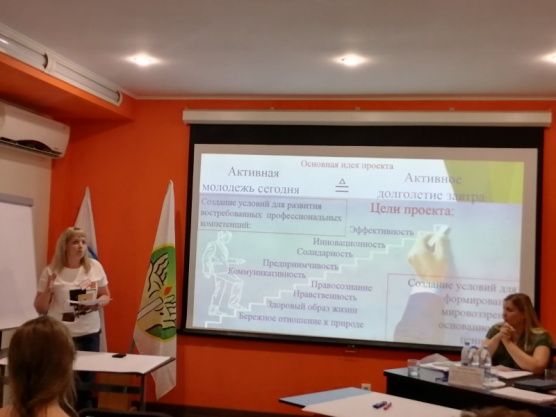 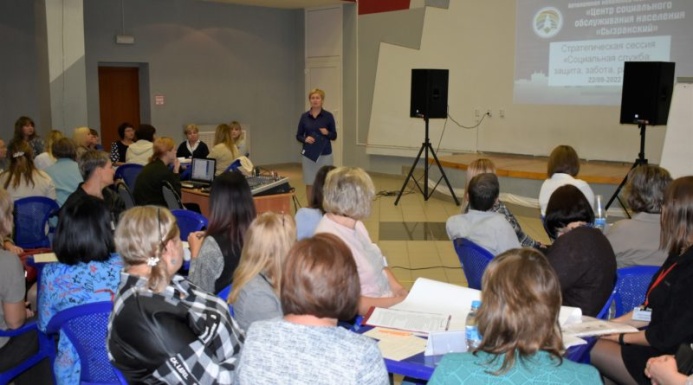 «Профсоюз соцзащита 2022:
Территория возможностей»
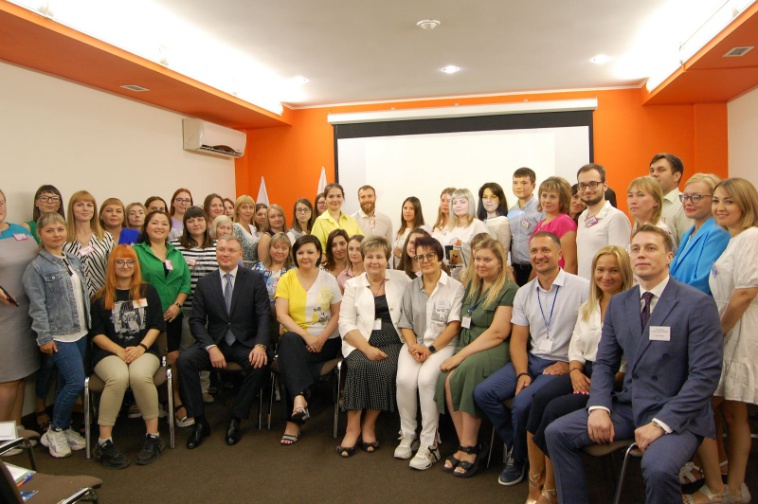 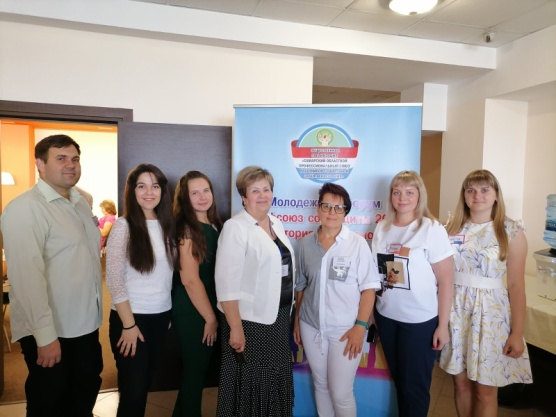 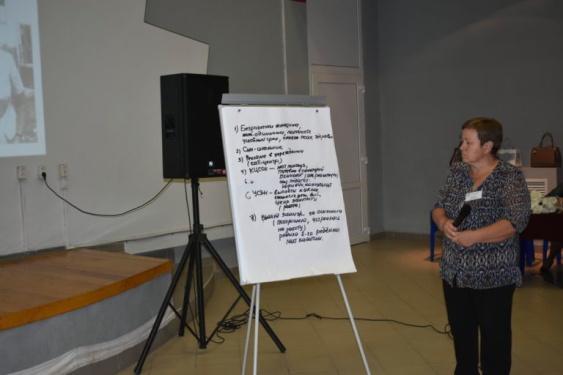 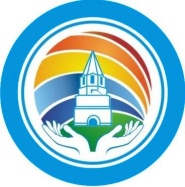 Платформа «Архитектура профессионального роста».
Цикл семинаров 
«Школа ухода
Методический час
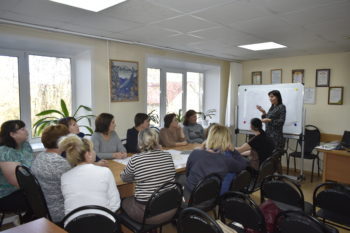 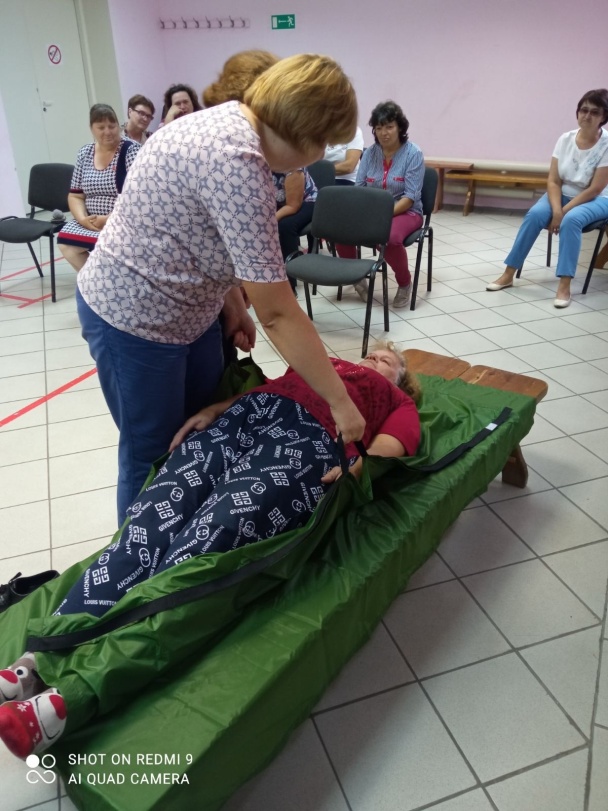 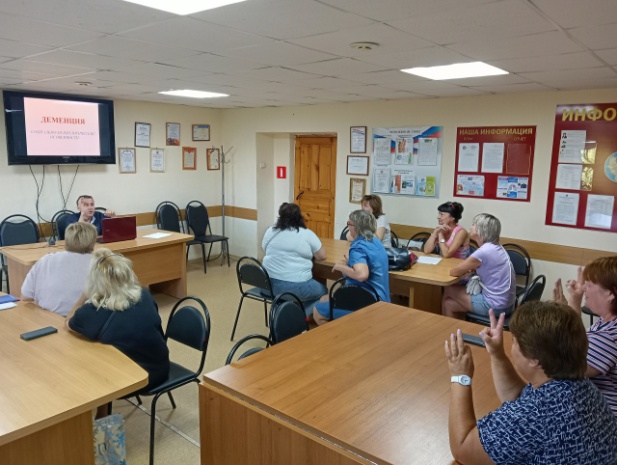 Неконференция «Практика успеха»
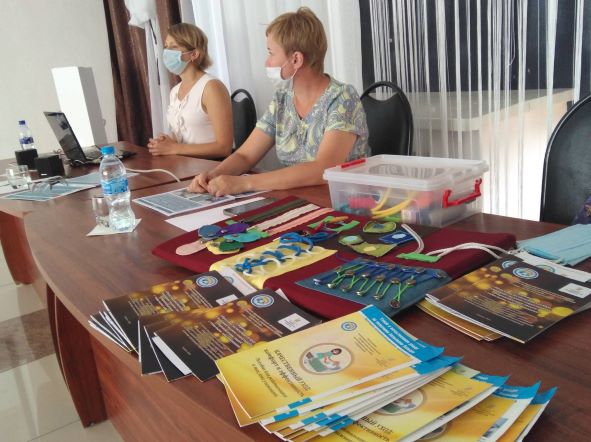 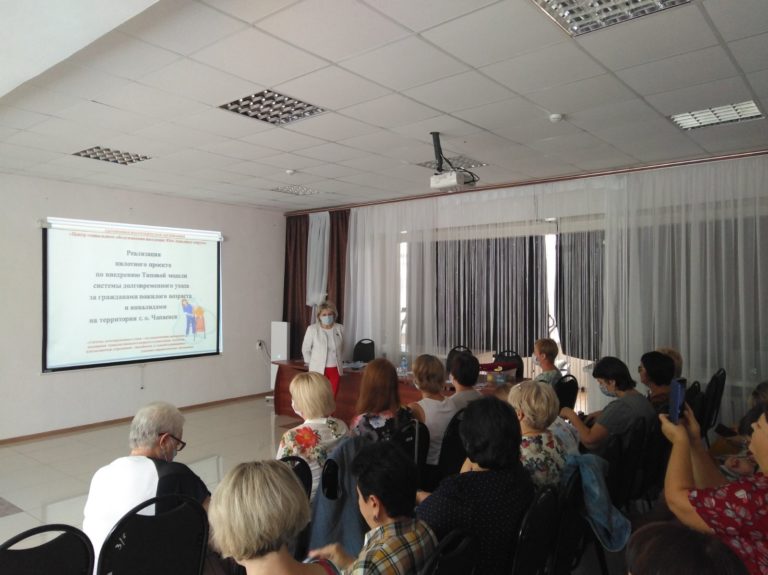 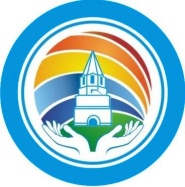 Платформа «Архитектура профессионального роста»
Церемонии посвящения в профессию
Конкурс «Профессионал года»
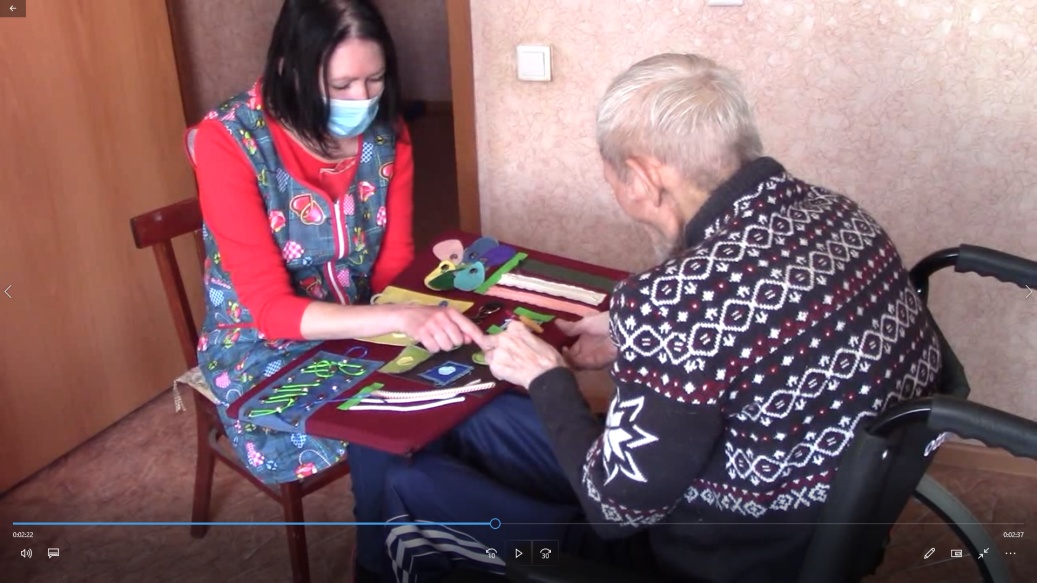 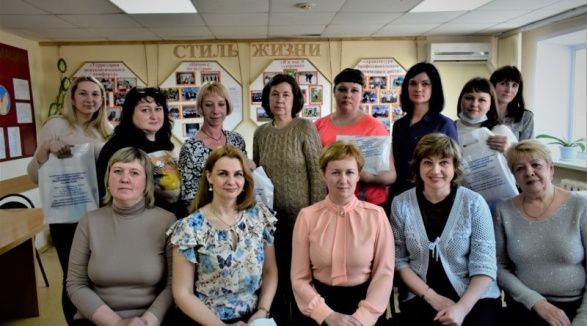 «Маршрут  знаний»
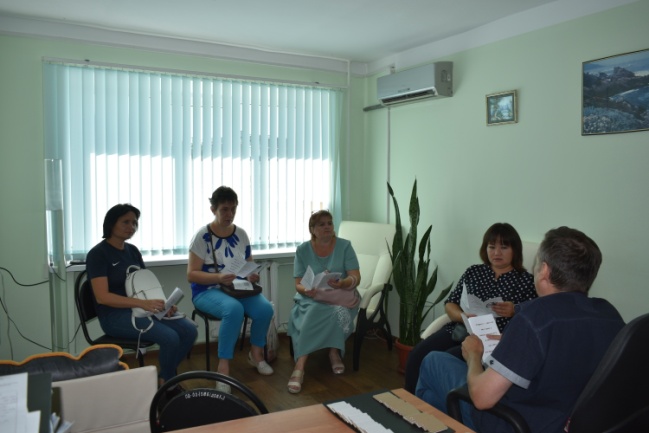 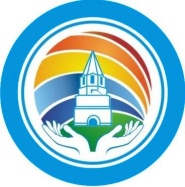 Платформа «Архитектура профессионального роста»
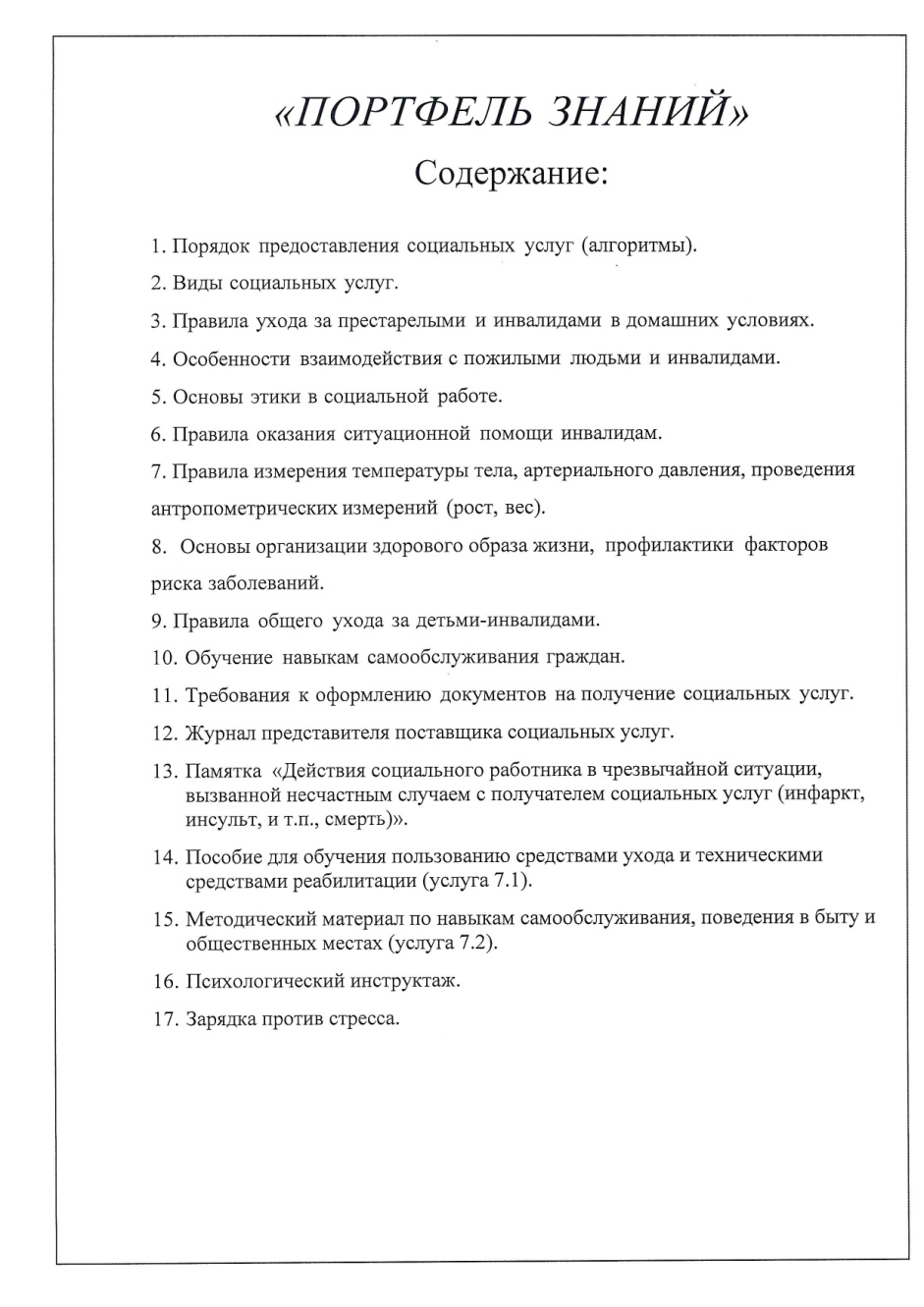 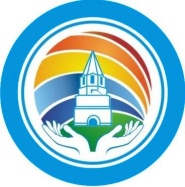 Платформа «Архитектура профессионального роста»
В результате работы удалось:
 увеличить эффективность расходов на персонал;
расширить пакет компенсаций и льгот работников, усилив его социальную составляющую;
сохранить имидж привлекательного работодателя, принимать и удерживать лучших работников.
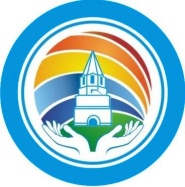 Благодарим за внимание!
Контакты:
г. Сызрань, ул. К. Маркса, д. 19,
тел./факс: 8(8464) 37-31-05, 
сайт: цсосызранский.рф 
АНО "ЦСОН "Сызранский" | ВКонтакте